دانلود پاورپوینت بازاریابی ویروسی
برای دانلود کلیک کنید
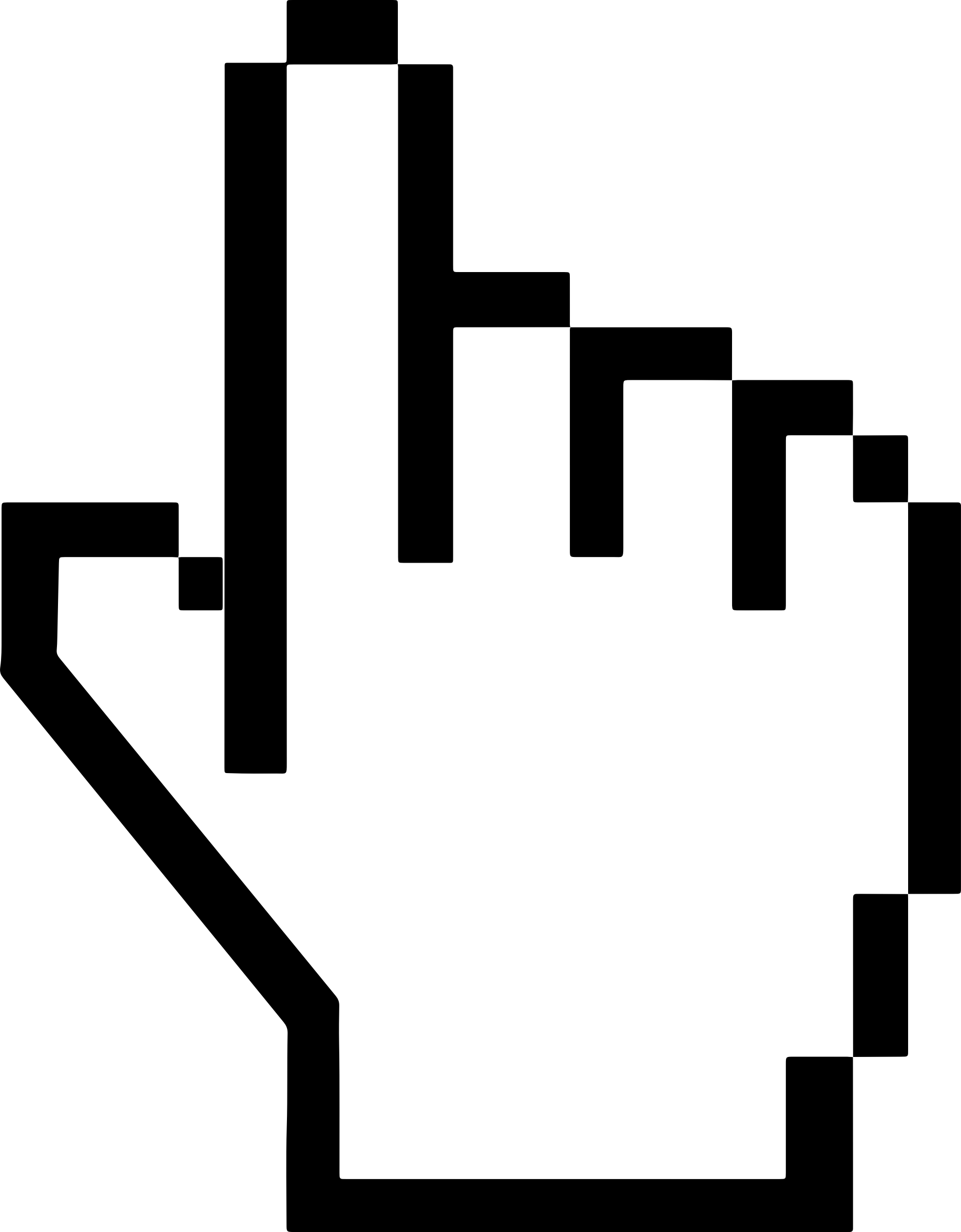 www.myindustry.ir/doc
مرکز دانلود فایلهای مدیریتی
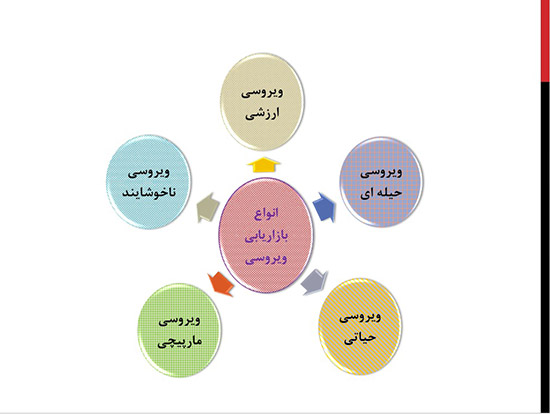 تصاویری از اسلایدهای پاورپوینت اصلی
برای دانلود کلیک کنید
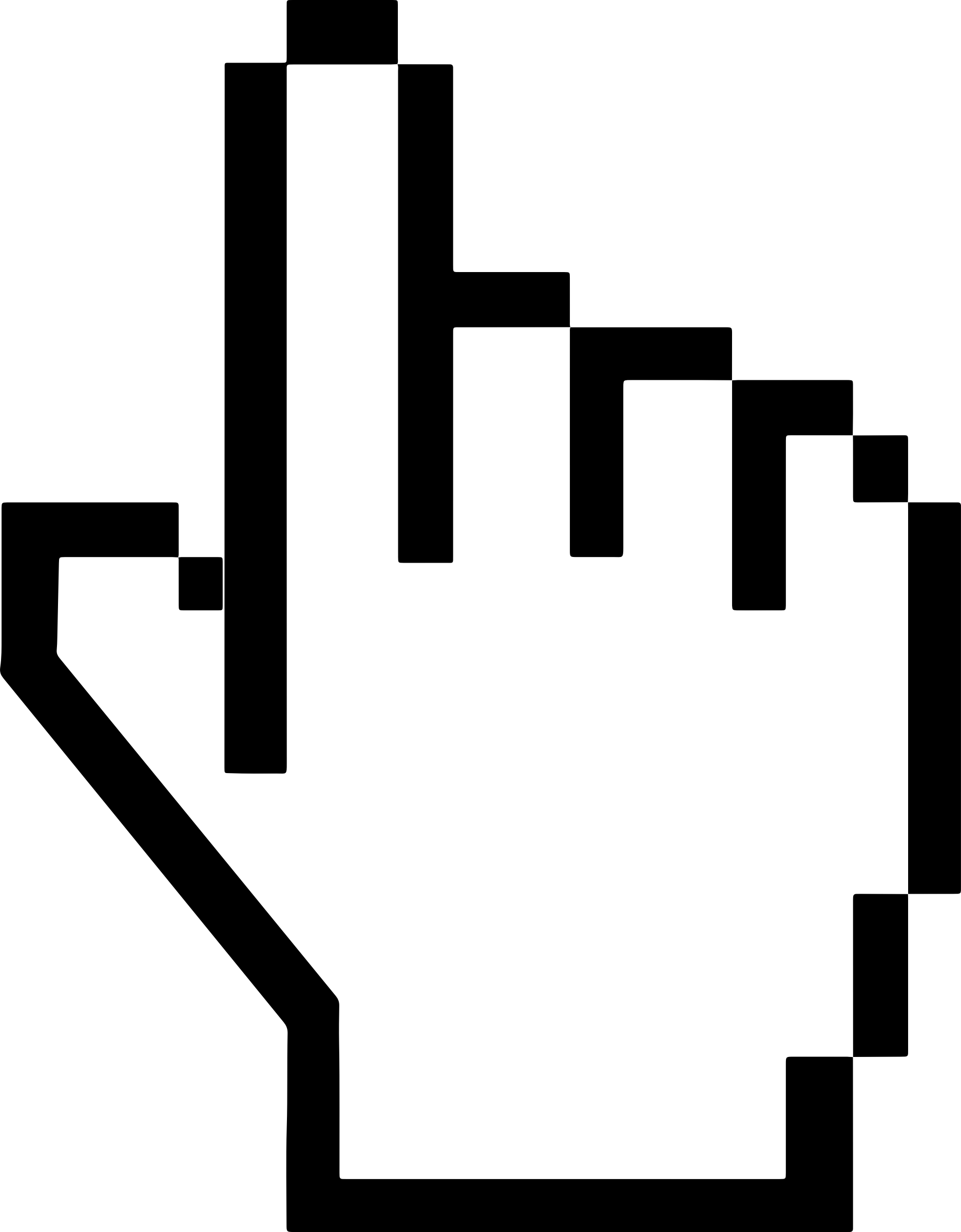 www.myindustry.ir/doc
مرکز دانلود فایلهای مدیریتی
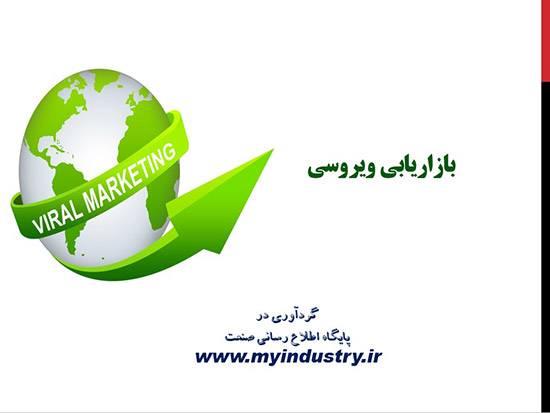 تصاویری از اسلایدهای پاورپوینت اصلی
برای دانلود کلیک کنید
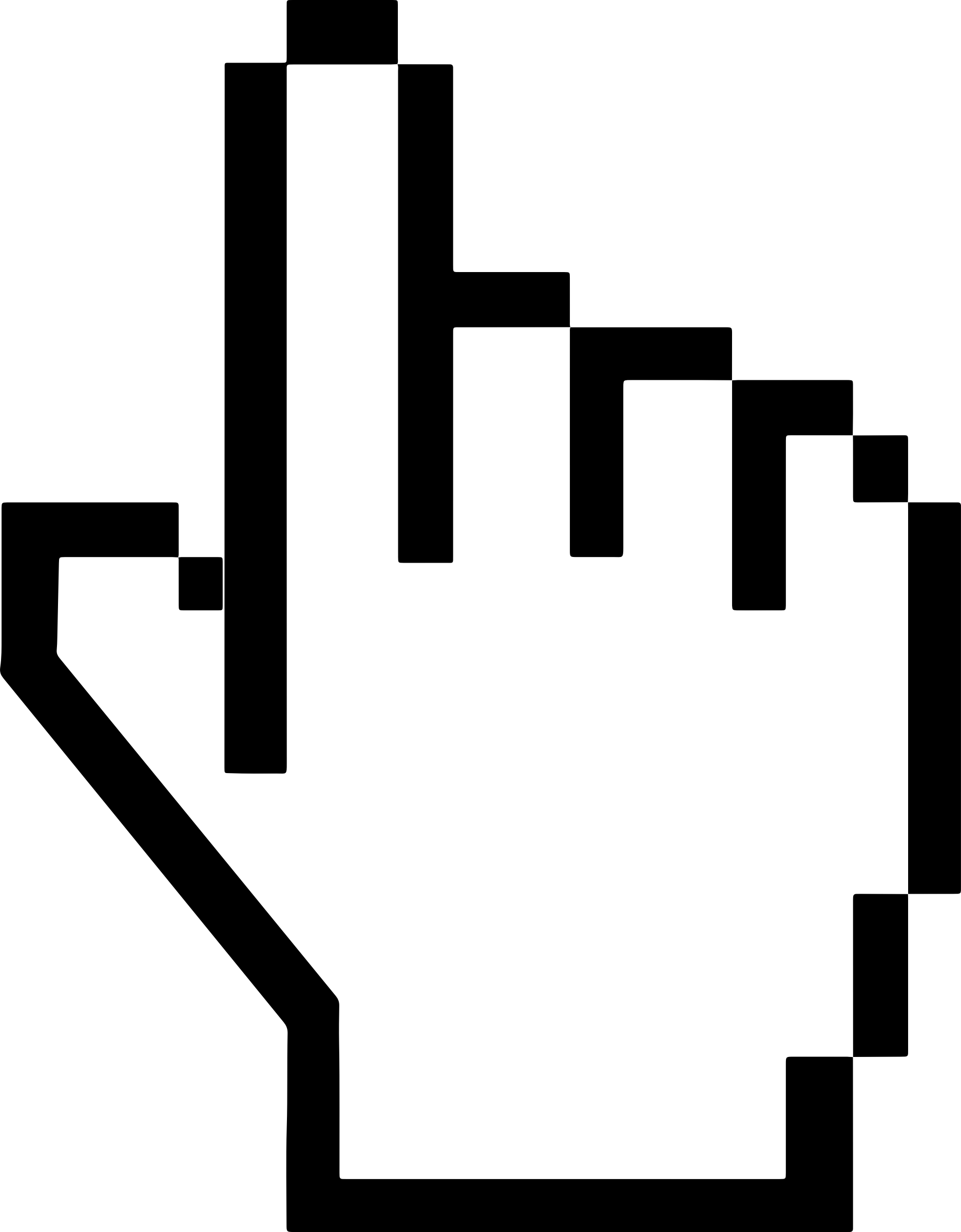 www.myindustry.ir/doc
مرکز دانلود فایلهای مدیریتی
بازاریابی ویروسی از موضوعات جدید و جذاب در میان مباحث بازاریابی است، شما می توانید با دانلود نسخه کامل «پاورپوینت بازاریابی ویروسی» یک پرزنتیشن کامل در این زمینه را دریافت کنید و برای پروژه دانشجویی، یادگیری و آموزش و ... از آن استفاده کنید
برای دانلود کلیک کنید
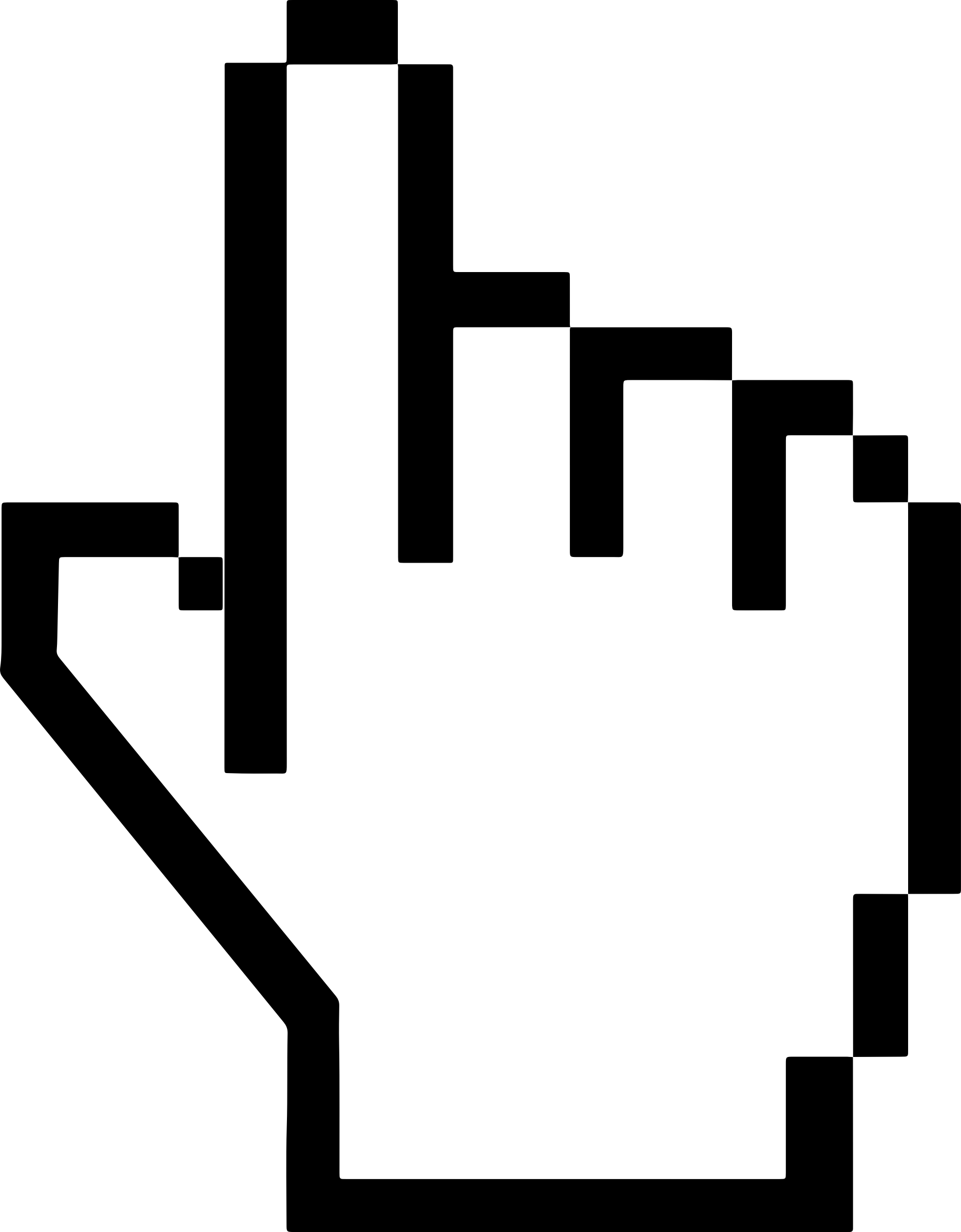 www.myindustry.ir/doc
مرکز دانلود فایلهای مدیریتی